Readaptación Laboral en empresa !!
Un mundo lleno de retos….
Diana Lucia Marín Villegas
Fisioterapeuta, Esp en Gerencia de Riesgos y Salud Ocupacional.
Rehabilitadora, Coach Organizacional.
Agenda:

Contexto
Panorama real del proceso de Readaptación Laboral en empresa en Colombia.
Principales retos del sistema.
Experiencias reales  de aprendizaje desde el interior de la organización frente a la readaptación laboral de un trabajador que se reincorpora.
Administración de un sistema de gestión que permita el éxito en los procesos de reincorporación laboral que ameritan experiencias de Readaptación.
Derechos y deberes de los diferentes actores.
1. Contexto
Rehabilitación Funcional: Proceso terapéutico que busca recuperar la función perdida, usando los principios de la biomecánica, fisiología, antropometría aplicada y neuropsicología, a través de los servicios de rehabilitación. «MANUAL DE PROCEDIMIENTOS PARA LA REHABILITACIÓN Y REINCORPORACIÓN OCUPACIONAL DE LOS TRABAJADORES EN EL SISTEMA GENERAL DE RIESGOS PROFESIONALES.»

Rehabilitación laboral o rehabilitación profesional:  según la OIT, es el proceso "por el cual una persona logra compensar con el mayor grado posible las desventajas originadas de una deficiencia o una discapacidad, que afectan su desempeño laboral, dificultándole o impidiéndole la integración socio laboral mediante la consecución, el mantenimiento y promoción de una vida productiva. La rehabilitación laboral se justifica cuando la persona con discapacidad enfrenta una desventaja laboral.
1. Contexto
Readaptación Laboral: Conjunto de procesos que comprenden todas las Intervenciones científicas o técnicas que permitan el empleo selectivo de las personas con discapacidad. MANUAL DE PROCEDIMIENTOS PARA LA REHABILITACIÓN Y REINCORPORACIÓN OCUPACIONAL DE LOS TRABAJADORES EN EL SISTEMA GENERAL DE RIESGOS PROFESIONALES.
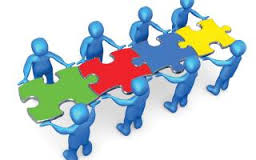 Desde la practica diaria, la RL es un conjunto de esfuerzos de diferentes disciplinas y actores en la búsqueda del retorno exitoso al ámbito laboral de personas que sufrieron algún tipo de lesión en la empresa y al regreso van a experimentar cambios en sus funciones o rutinas.
1. Contexto
Readaptación Laboral:  Paso a paso según  el MANUAL DE PROCEDIMIENTOS PARA LA REHABILITACIÓN Y REINCORPORACIÓN OCUPACIONAL DE LOS TRABAJADORES EN EL SISTEMA GENERAL DE RIESGOS PROFESIONALES.
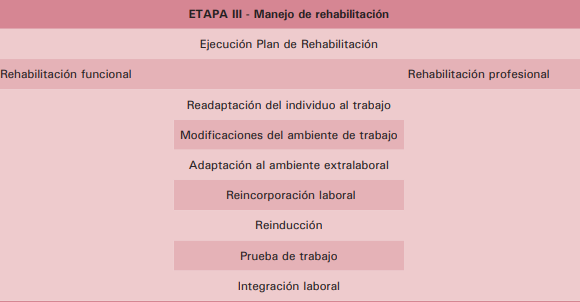 2. Panorama Real del proceso de Readaptación Laboral 
en empresa en Colombia.
Los procesos de readaptación laboral están siendo cada día mas desarrollados, mas incorporados en las diferentes instituciones, especialmente aquellas dedicadas a los procesos de Rehabilitación Integral de personas con algún tipo de discapacidad. 
Las empresas en Colombia siguen siendo muy temerosas de la contratación de personas con discapacidad a pesar de los beneficios tributarios (la Ley 1429 de 2010, reglamentada por el Decreto 4910 de 2011, estableció algunos beneficios tributarios para las empresas que contraten personas en condición de discapacidad, con el fin de promover la generación de nuevos empleos)
La accesibilidad en todas las esferas en nuestro medio esta aun proceso de desarrollo, muy lento y esto dificulta mucho la participación activa en el mercado de personas que cuentan con un buen proceso de readaptación laboral.
Según los expertos, nuestra cultura tiende mas a la incapacidad que a la posibilidad de generar capacidades y asumir retos.
La diferencia entre las compensaciones económicas ( EPS, ARL, AFP, SOAT) marcan brechas importantes. Es por esto que un trabajador con una lesión importante tiende mas a asumir la Readaptación Laboral si es de enfermedad común y se afecta su remuneración económica al estar fuera del ámbito laboral que si es un evento asumido por ARL en donde la remuneración económica no es afectada. ( 100%)
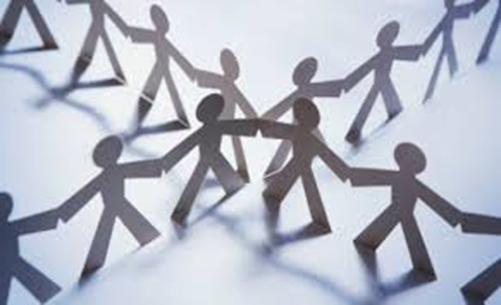 2. Panorama Real del proceso de Readaptación Laboral 
en empresa en Colombia.
Las disposiciones jurídicas  actuales frente al manejo de los contratos y la permanencia en ellos ( Estabilidad Laboral Reforzada), hacen que las empresas tengan recelo en hacer contrataciones de las cuales después no pueden intervenir. ( por ejemplo trabajadores que no cumplen con los reglamentos de seguridad, dificultades económicas de las empresas, ect.
Bajo compromiso de las empresas frente a la responsabilidad social corporativa, ya que lo común en el día a día es no querer recibir de nuevo en la empresa un trabajador que sufrió una lesión importante, que lleva secuelas y que lo mas probable es que su reintegro genere una reubicación.
Los costos ocultos del manejo de un reintegro con readaptación laboral.
Los trabajadores prefieren el proceso pensional que el reto del retorno. ( esto muy motivado hoy día por la influencia de otras personas, especialmente abogados, que insisten en PCL antes de llevar a cabo un proceso de readaptación laboral adecuado)
La manipulación de pacientes que en verdad solo quieren ganancias secundarias y no la verdadera rehabilitación y reincorporación laboral.
Superando todas estas brechas, tenemos experiencias muy bonitas, exitosas de procesos de readaptación laboral en empresa en donde quien gana es el mismo individuo.
Quisiéramos que a futuro, nuestra sociedad genere mayor conciencia del respeto por el derecho al trabajo, nuestros trabajadores eleven su nivel de conciencia hacia el compromiso por la readaptación en todos sus entornos y que el Estado, genere mayor confianza y acompañamiento a las personas con Discapacidad que no han podido retornar al ámbito laboral, facilitando leyes, compromisos gubernamentales y mayores espacios de accesibilidad en todos los niveles.
3. Principales retos del sistema.
DE LA INTERDISCIPLINARIEDAD A LA TRASNDISCIPLINARIEDAD
3. Principales retos del sistema.
En este orden de ideas….. Las Transdisciplinariedad nos convoca a sumar y multiplicar  y no a restar y dividir.….
TRABAJADOR EN PROCESO DE READAPTACION LABORAL
4. Experiencias reales  de aprendizaje desde el interior de la organización frente a la readaptación laboral de un trabajador que se reincorpora.
5. Administración de un sistema de gestión que permita el éxito en los procesos de reincorporación laboral que ameritan experiencias de Readaptación.
Propuesta:
ciclo PHVA para administración, seguimiento y control del reintegro laboral para personas con proceso de readaptación laboral.
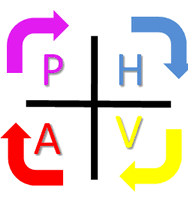 Ciclo PHVA  para la readaptación laboral en empresa
P
Definir el compromiso de la gerencia
Establecer en la misión y la visión de la empresa, la responsabilidad social corporativa en donde el Ser Humano es fundamental y tendrá las mismas oportunidades con aquellos en los cuales preceda una lesión o perdida.
Establecer el programa de reintegro laboral con todas sus políticas, recursos y responsables y  a la vez que establecer metas, objetivos e indicadores..
 Definir estándares de producción, áreas, logísticas  y procesos en los cuales se cuente con todos los requerimientos necesarios para una reincorporación laboral exitosa de personas con readaptación laboral
Establecer las entidades del SSS con las que se contara o asesorara para garantizar el proceso exitoso.
 Contar con la asesoría jurídica correspondiente
Establecer con TH los procesos de formación y entrenamiento y su periodicidad de evolución, vinculación de la Familia y otros actores necesarios.
Definir pruebas o evaluaciones a realizar al personal con reincorporación laboral que ha sido beneficiado de los procesos de Readaptación Laboral
Contar con política de accesibilidad y desarrollo de la misma.
Ciclo PHVA  para la readaptación laboral en empresa
Los comités de gerencia deben contener en su agenda periódicamente la revisión del programa de reintegro laboral y el seguimiento a los trabajadores en proceso de readaptación laboral.
Desarrollar el proceso de formación y entrenamiento en los tiempos propuestos y con los recursos planteados de tal manera que se mantenga la eficiencia, la eficacia y finalmente la efectividad tanto del proceso como del bienestar del trabajador.
En los análisis presupuestales se debe contar con los rubros necesarios para las modificaciones o adaptaciones de los puestos de trabajo, el pago o financiación de procesos educativos y el recurso humano que liderara y apadrinará el programa ( SISO).
Realizar las adaptaciones y modificaciones requeridas ( asesoradas por personal competente)
Contar con las matrices ergonómicas, con los análisis de los oficios y la determinación de sus riesgos con el fin de garantizar que la ubicación del trabajador reincorporado y que requiere un proceso de readaptación laboral sea exitosa y benéfica para el trabajador y su familia.
Realizar mesas laborales de seguimiento, contando con la asesoría y apoyo de las diferentes entidades de la SSS. Incluir la revisión y apoyo jurídico.
Aplicar fichas de seguimiento y control que permitan al equipo de SST validar permanentemente la adhesión del trabajador a los oficios y funciones asignadas, verificando el estado de salud y bienestar del trabajador versus la productividad y calidad requerida en el proceso. ( OTP)
Involucrar al los diferentes actores de las áreas con el fin de que todos sigan con los lineamientos ( mandos medios, supervisores, compañeros de trabajo, áreas conexas)
Definir aspectos claves en el éxito del reintegro como lo son: movilidad ( tanto interna como externa), horarios, aspectos familiares, recursos,  EPP.
H
Ciclo PHVA  para la readaptación laboral en empresa
Registrar las desviaciones o retos en el proceso y transmitirlos a la gerencia para gestión.
Validar con los lideres y supervisores el cumplimiento de los planes propuestos
Entrevistar a los trabajadores con el fin de escuchar sus experiencias, el cumplimiento de las expectativas y si es posible o se requiere la reformulación de indicadores.
Validar el complimiento de los indicadores propuestos dentro del programa de Reintegro Laboral.
Realizar visita con la gerencia para confirmar las adaptaciones o modificaciones realizadas a los puestos de trabajo, de acuerdo al requerimiento, con el fin de que los trabajadores se encuentren acoplados y puedan dar respuesta a los requerimientos de producción y calidad.
Validar que la accesibilidad si es la requerida o reformular.
Confirmar en la practica que los puestos de trabajo seleccionados y los oficios asignados si fueron los adecuados y que se cuenta con un buen desempeño.
Establecer nuevos retos tanto para la organización como para el trabajador con readaptación laboral.
V
Ciclo PHVA  para la readaptación laboral en empresa
A
Análisis gerencial periódico de los resultados y metas propuestas. Validar la adhesión del trabajador al proceso y que los indicadores de cumplimiento en las áreas donde fueron ubicados, si correspondan con lo esperado.
Definir nuevos indicadores de mejora y revisión de los iniciales.
Establecer las desviaciones, las no conformidades y  los incumplimientos en el marco del proceso propuesto para la reincorporación laboral de un trabajador  con readaptación laboral.
Considerar el presupuesto utilizado y verificar nuevos requerimientos del mismo.
Definir si se debe retroalimentar la política, la misión y la visión organizacional, luego del análisis del proceso de reintegro laboral, de tal manera que no solo se cumpla con el marco normativo, si no que la responsabilidad social corporativa sea el aspecto mas prioritario y le permita a la empresa seguir trabajando en la reincorporación de trabajadores con readaptación laboral importante.
6. Derechos y deberes de los diferentes actores en el proceso de Readaptación Laboral en empresa
Trabajador:
Volver a su entorno laboral de acuerdo a su recuperación y recibir un trato digno y equitativo. Recibir la asignación de funciones y pertenecer a un equipo de trabajo.
Recibir el acompañamiento permanente de su Empresa de manera propositiva
Ser asesorado y acompañado por la ARL, o por la entidad de Salud a cargo de su proceso.
Recibir todo el acompañamiento médico y Rehabilitación en pro de su recuperación
Recibir las prestaciones asistenciales y económicas( PCL)
Ser transparente y ético en la información que entrega al SSS.
Asistir a todos los procesos médicos y de RH ordenados.
Cumplir con las directrices y recomendaciones laborales emitidas al igual que cumplir con las normas de seguridad del SGSST.
Propender por una actitud positiva frente al reintegro laboral que permita la adecuada interrelación de los equipos de trabajo.
Mantener la empresa informada sobre sus procesos de salud y recomendaciones emitidas por sus médicos
6. Derechos y deberes de los diferentes actores en el proceso de Readaptación Laboral en empresa
Empresa:
Estar informada sobre el estado de salud y las indicaciones de RL del trabajador, recibir acompañamiento claro frente a las posibilidades funcionales que puede realizar el trabajador.
Participar activamente dentro del proceso de readaptación laboral .
Recibir el acompañamiento permanente de su ARL o de la entidad de SSS que este a cargo del proceso de Readaptación Laboral. 
Elevar ante las instituciones del estado, las inquietudes o necesidades que se presenten en casos de RL no exitoso o no conveniente. (de acuerdo a parámetros establecidos por el MPS)
Recibir al trabajador y favorecer el proceso de reintegro laboral y readaptación laboral. 
 Generar los cambios o adaptación requeridas para que el proceso sea exitoso y se ajuste a las necesidades del trabajador.
Cumplir con las directrices y recomendaciones laborales emitidas por el equipo médico o rehabilitador.
Realizar seguimiento permanente al cumplimiento de las RL.
Reportar todo suceso desfavorable al RL a los entes pertinentes.
6. Derechos y deberes de los diferentes actores en el proceso de Readaptación Laboral en empresa
SSS en Colombia:
Entidad a cargo del proceso de apoyo ( ARL, EPS, AFP): 
Recibir información clara y veraz sobre el rol laboral del trabajador con el fin de encaminar de forma adecuada los procesos de RH. 
Prestar los servicios médicos y de RH de acuerdo a lo establecido y dispuesto por el Estado y no al amaño del trabajador o la empresa.
Integrar los diferentes actores: Soat..
Dar cumplimiento a la normatividad especialmente en los tiempos establecidos.
( ARL, EPS, AFP): 
Prestar todo el apoyo médico y de RH para el trabajador lesionado hasta finalizar su proceso de rehabilitación y de readaptación laboral.
Brindar las prestaciones Asistenciales y Económicas en el marco legislativo.
Entregar información clara y oportuna frente al estado de salud del trabajador al momento de indicar el RL.
Tener una mirada integral del trabajador al momento de indicar que vuelve a su ambiente laboral.
Video
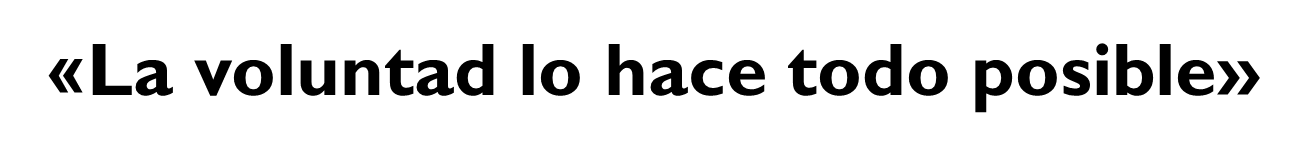 GRACIAS!